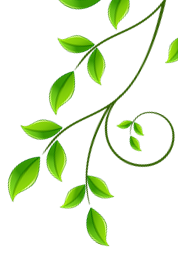 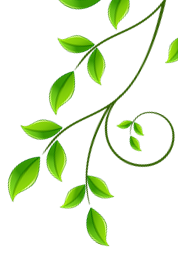 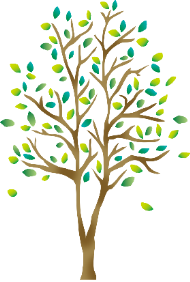 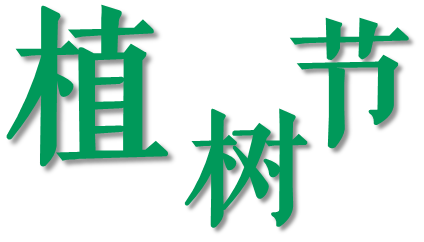 主
模 板
题
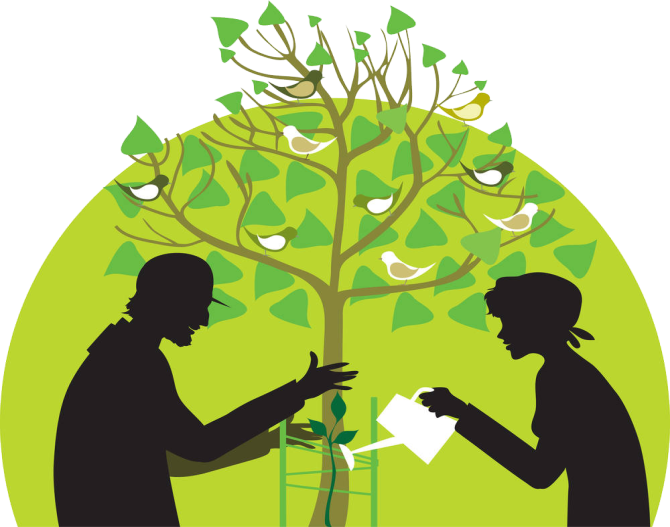 20XX.3
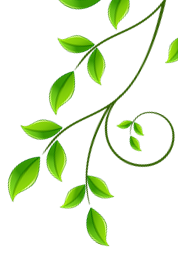 目 录
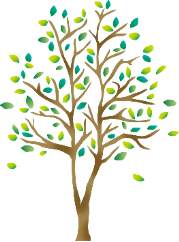 CONTENT
预 期目 标
活 动方 案
注 意事 项
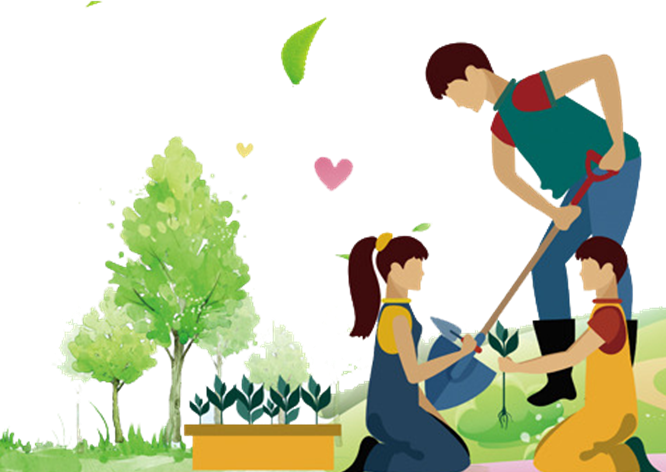 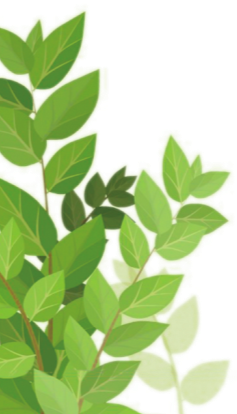 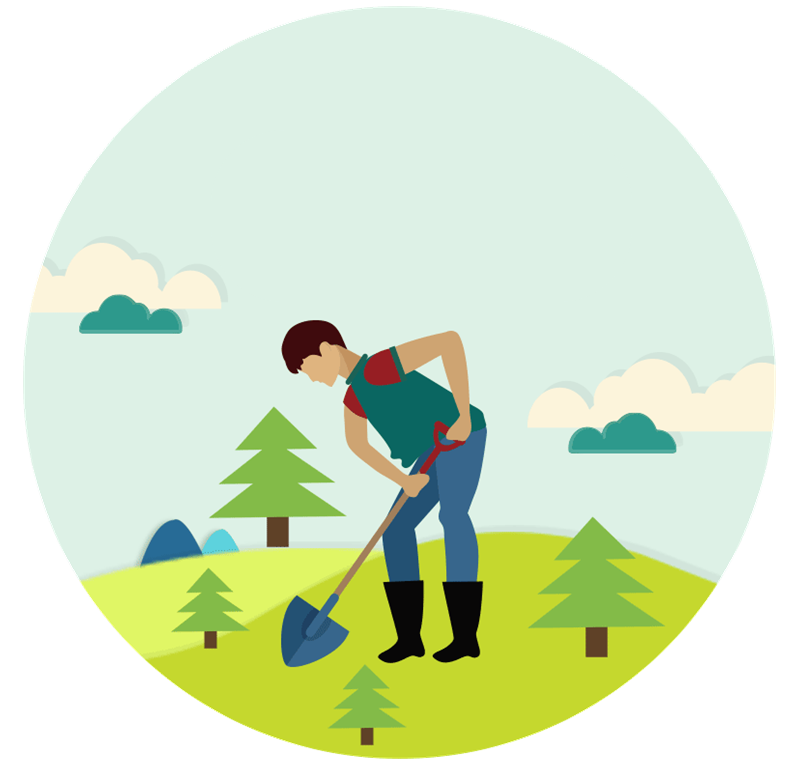 PART 01
活 动 方 案
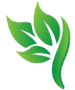 请添加页面标题
请 添 加 小 标 题
请 添 加 小 标 题
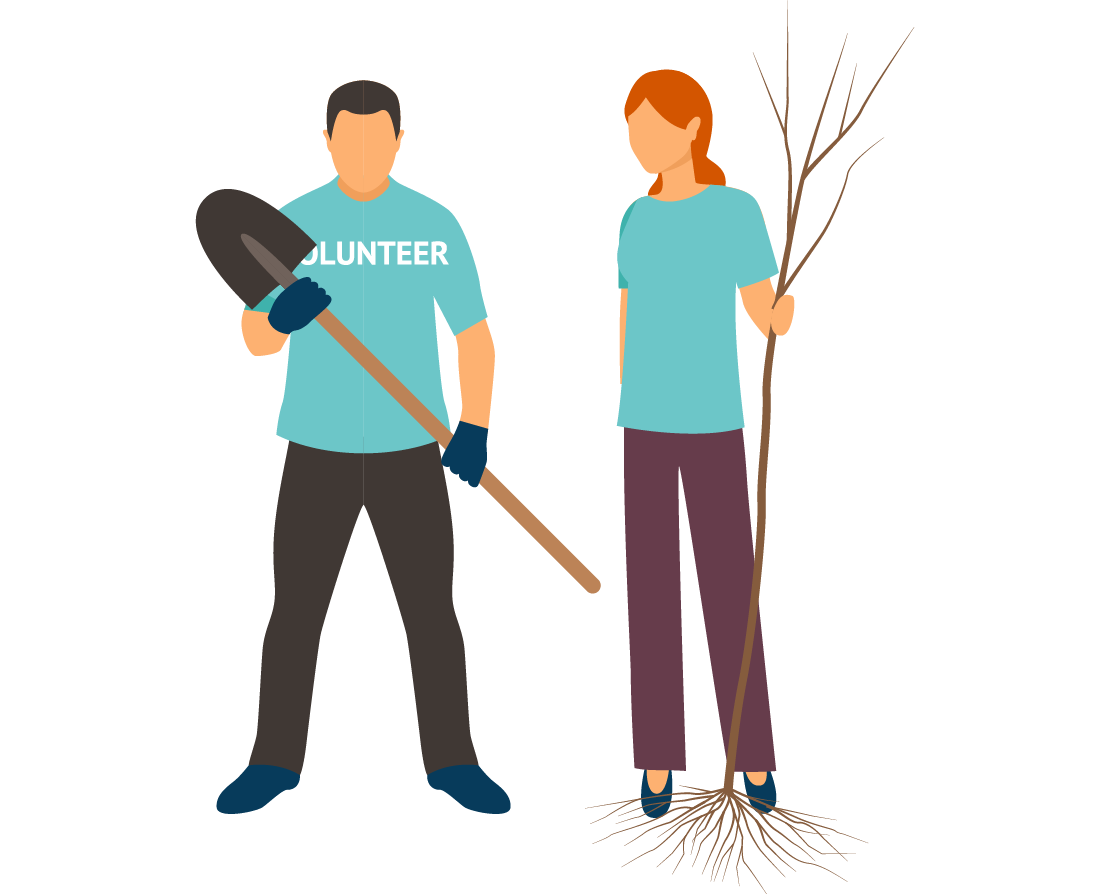 请替换文本，复制您所需要的文本，在黏贴选项中选择“只保留文本”即可。字体为微软雅黑14号,白色。请替换文本，复制您所需要的文本，在黏贴选项中选择“只保留文本”即可。字体为微软雅黑14号,白色。请替换文本，复制您所需要的文本，在黏贴选项中选择。
请替换文本，复制您所需要的文本，在黏贴选项中选择“只保留文本”即可。字体为微软雅黑14号,白色。请替换文本，复制您所需要的文本，在黏贴选项中选择“只保留文本”即可。字体为微软雅黑14号,白色。请替换文本，复制您所需要的文本，在黏贴选项中选择。
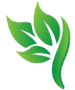 请添加页面标题
请替换文本，复制您所需要的文本，在黏贴选项中选择“只保留文本”即可。字体为微软雅黑14号,白色。
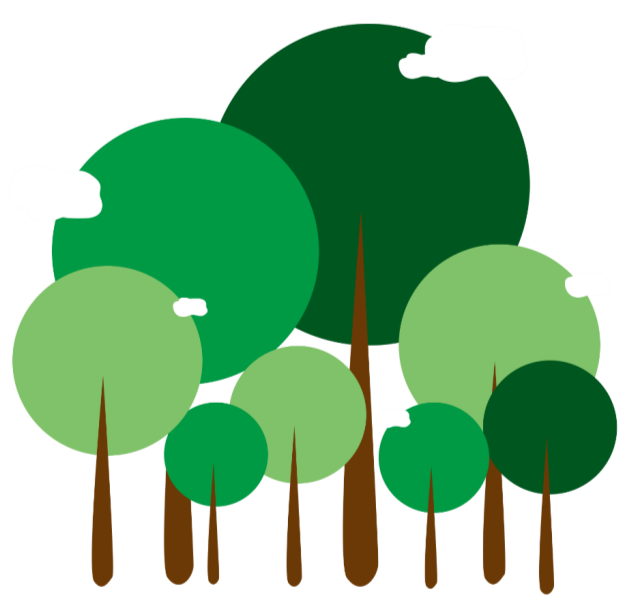 请替换文本，复制您所需要的文本，在黏贴选项中选择“只保留文本”即可。字体为微软雅黑14号，深绿色。
请替换文本，复制您所需要的文本，在黏贴选项中选择“只保留文本”即可。字体为微软雅黑14号，深绿色。
请替换文本，复制您所需要的文本，在黏贴选项中选择“只保留文本”即可。字体为微软雅黑14号，深绿色。
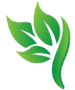 请添加页面标题
请替换文本，复制您所需要的文本，在黏贴选项中选择“只保留文本”即可。字体为微软雅黑14号,白色。
请替换文本，复制您所需要的文本，在黏贴选项中选择“只保留文本”即可。字体为微软雅黑14号,白色。
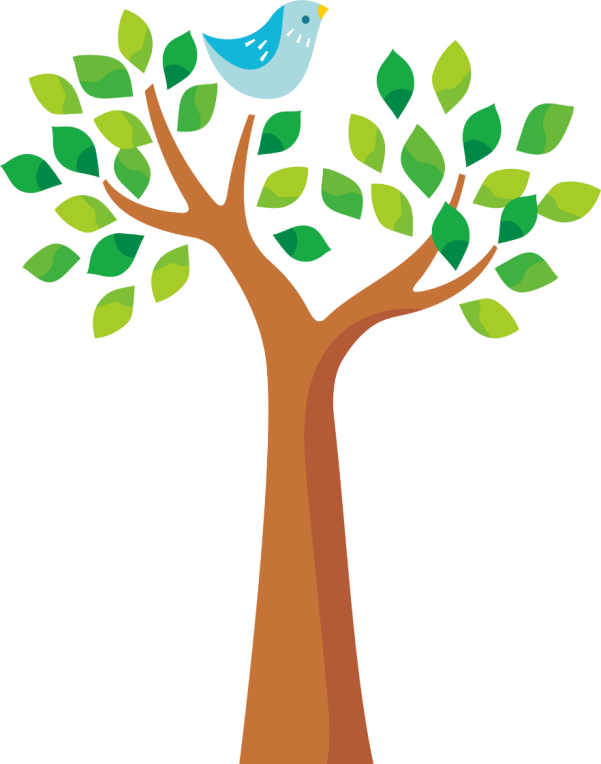 关键词二
关键词三
关键词四
关键词一
请替换文本，复制您所需要的文本，在黏贴选项中选择“只保留文本”即可。字体为微软雅黑14号,白色。
请替换文本，复制您所需要的文本，在黏贴选项中选择“只保留文本”即可。字体为微软雅黑14号,白色。
请替换文本，复制您所需要的文本，在黏贴选项中选择“只保留文本”即可。字体为微软雅黑14号,白色。
请替换文本，复制您所需要的文本，在黏贴选项中选择“只保留文本”即可。字体为微软雅黑14号,白色。
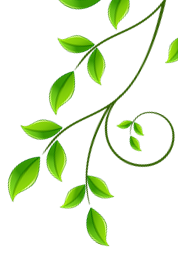 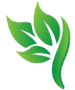 请添加页面标题
请替换文本，复制您所需要的文本，在黏贴选项中选择“只保留文本”即可。字体为微软雅黑14号,白色。
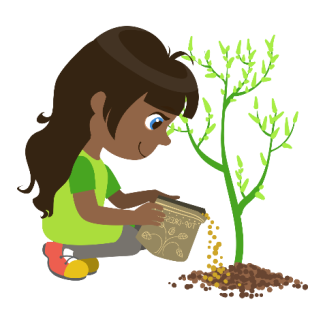 请替换文本，复制您所需要的文本，在黏贴选项中选择“只保留文本”即可。字体为微软雅黑14号,白色。
请替换文本，复制您所需要的文本，在黏贴选项中选择“只保留文本”即可。字体为微软雅黑14号,白色。
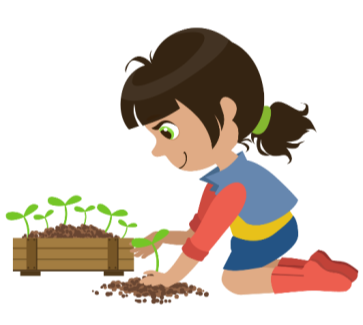 请替换文本，复制您所需要的文本，在黏贴选项中选择“只保留文本”即可。字体为微软雅黑14号,白色。
请替换文本，复制您所需要的文本，在黏贴选项中选择“只保留文本”即可。字体为微软雅黑14号,白色。
请替换文本，复制您所需要的文本，在黏贴选项中选择“只保留文本”即可。字体为微软雅黑14号,白色。
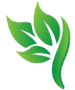 请添加页面标题
请替换文本，复制您所需要的文本，在黏贴选项中选择“只保留文本”即可。字体为微软雅黑14号,白色。
01
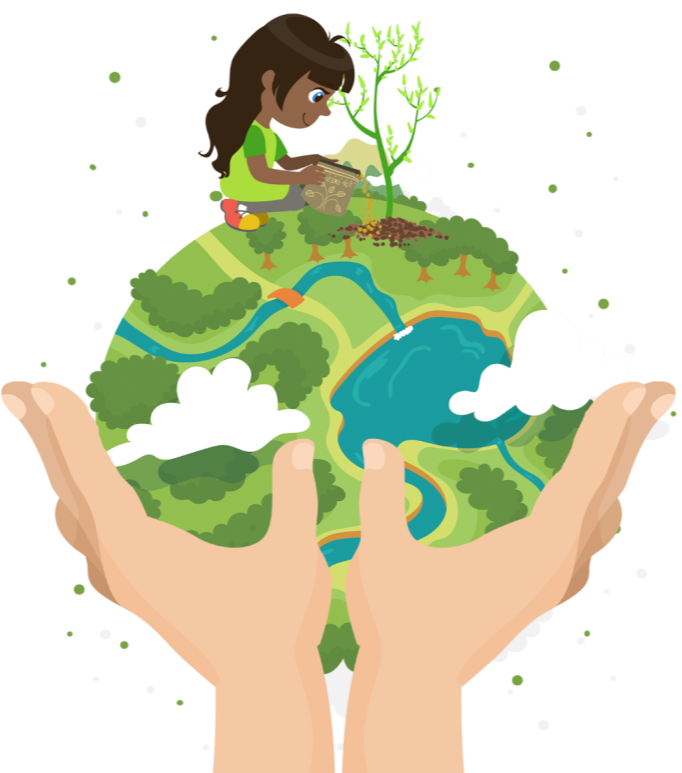 请替换文本，复制您所需要的文本，在黏贴选项中选择“只保留文本”即可。字体为微软雅黑14号,白色。
02
请替换文本，复制您所需要的文本，在黏贴选项中选择“只保留文本”即可。字体为微软雅黑14号,白色。
03
请替换文本，复制您所需要的文本，在黏贴选项中选择“只保留文本”即可。字体为微软雅黑14号,白色。
04
请替换文本，复制您所需要的文本，在黏贴选项中选择“只保留文本”即可。字体为微软雅黑14号,白色。
05
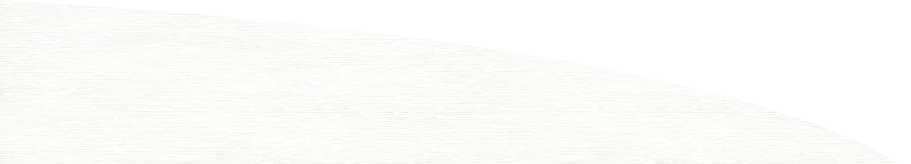 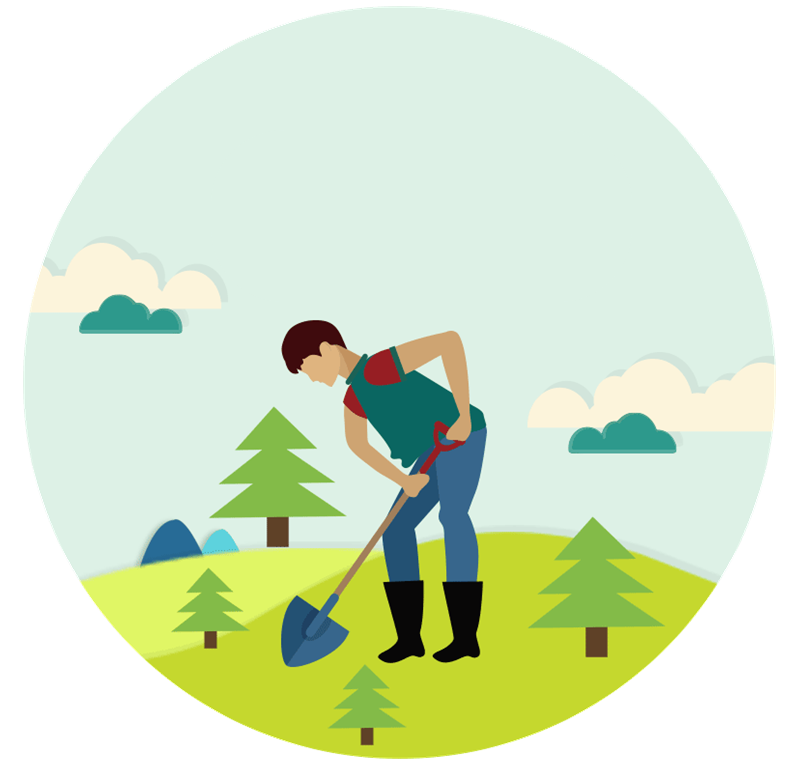 PART 02
注 意 事 项
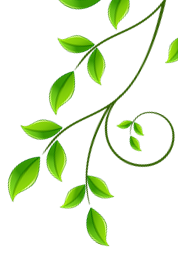 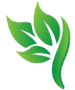 请添加页面标题
01
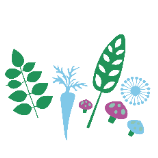 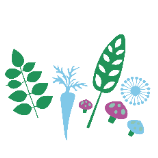 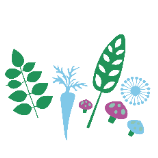 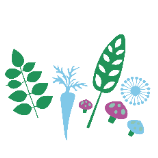 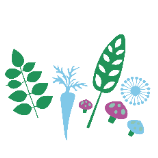 请替换文本，复制您所需要的文本，在黏贴选项中选择“只保留文本”即可。
04
请替换文本，复制您所需要的文本，在黏贴选项中选择“只保留文本”即可。
02
请替换文本，复制您所需要的文本，在黏贴选项中选择“只保留文本”即可。
05
请替换文本，复制您所需要的文本，在黏贴选项中选择“只保留文本”即可。
03
请替换文本，复制您所需要的文本，在黏贴选项中选择“只保留文本”即可。
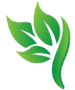 请添加页面标题
请替换文本，复制您所需要的文本，在黏贴选项中选择“只保留文本”即可。字体为微软雅黑14号,白色。
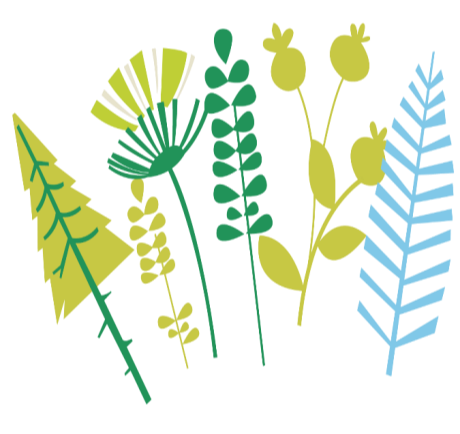 1
2
3
请替换文本，复制您所需要的文本，在黏贴选项中选择“只保留文本”即可。字体为微软雅黑14号,白色。
请替换文本，复制您所需要的文本，在黏贴选项中选择“只保留文本”即可。字体为微软雅黑14号,白色。
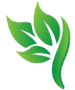 请添加页面标题
请添加小标题
请添加小标题
请替换文本，复制您所需要的文本，在黏贴选项中选择“只保留文本”即可。字体为微软雅黑14号,白色。
请替换文本，复制您所需要的文本，在黏贴选项中选择“只保留文本”即可。字体为微软雅黑14号,白色。
请添加小标题
请添加小标题
请替换文本，复制您所需要的文本，在黏贴选项中选择“只保留文本”即可。字体为微软雅黑14号,白色。
请替换文本，复制您所需要的文本，在黏贴选项中选择“只保留文本”即可。字体为微软雅黑14号,白色。
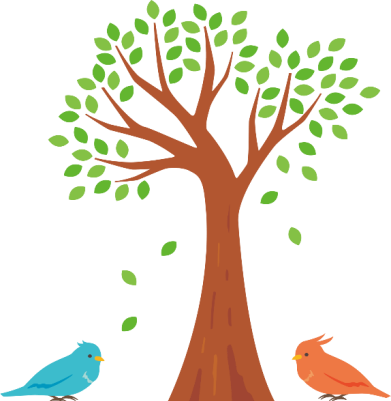 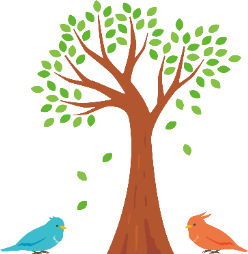 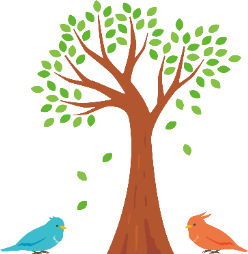 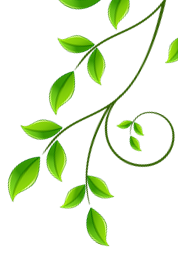 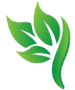 请替换文本，复制您所需要的文本，在黏贴选项中选择“只保留文本”即可。字体为微软雅黑14号,白色。
请添加页面标题
1
请替换文本，复制您所需要的文本，在黏贴选项中选择“只保留文本”即可。字体为微软雅黑14号,白色。
请替换文本，复制您所需要的文本，在黏贴选项中选择“只保留文本”即可。字体为微软雅黑14号,白色。
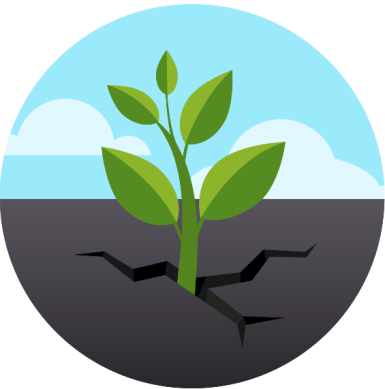 6
2
请替换文本，复制您所需要的文本，在黏贴选项中选择“只保留文本”即可。字体为微软雅黑14号,白色。
请替换文本，复制您所需要的文本，在黏贴选项中选择“只保留文本”即可。字体为微软雅黑14号,白色。
5
3
4
请替换文本，复制您所需要的文本，在黏贴选项中选择“只保留文本”即可。字体为微软雅黑14号,白色。
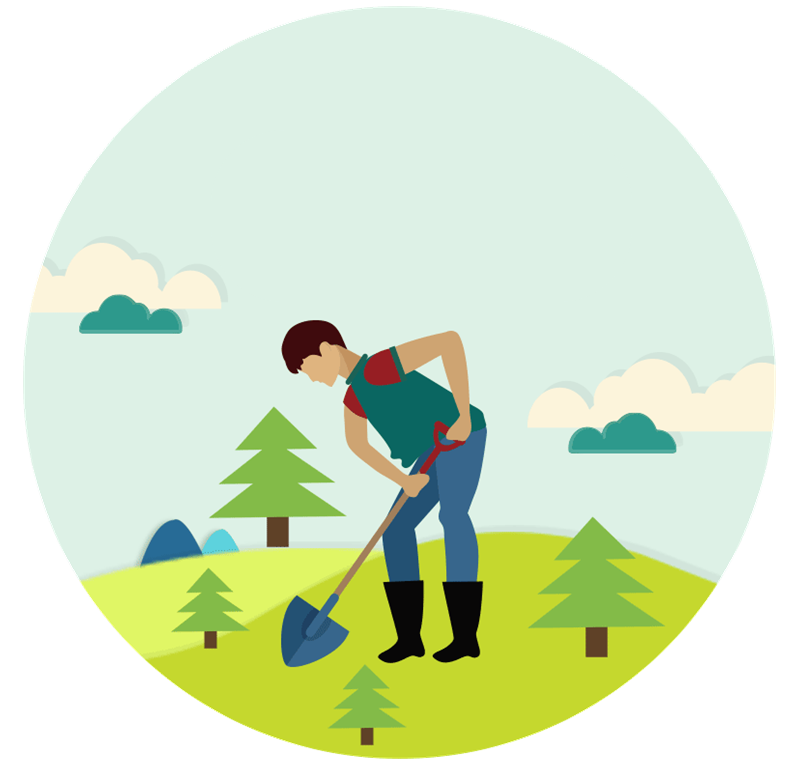 PART 03
预 期 目 标
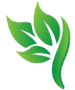 请添加页面标题
请添加小标题
请替换文本，复制您所需要的文本，在黏贴选项中选择“只保留文本”即可。字体为微软雅黑14号,白色。
请替换文本，复制您所需要的文本，在黏贴选项中选择“只保留文本”即可。字体为微软雅黑14号,白色。
02
请添加小标题
03
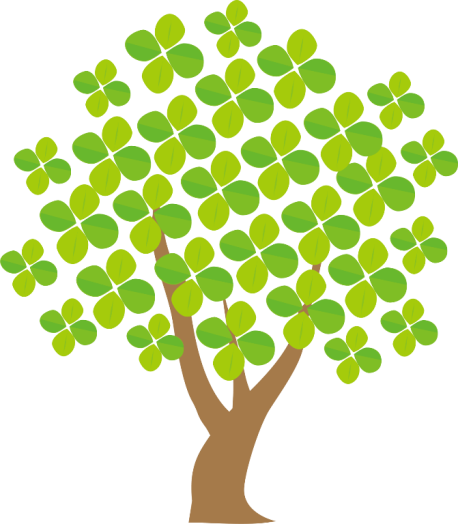 请替换文本，复制您所需要的文本，在黏贴选项中选择“只保留文本”即可。字体为微软雅黑14号,白色。
请添加小标题
01
请替换文本，复制您所需要的文本，在黏贴选项中选择“只保留文本”即可。字体为微软雅黑14号,白色。
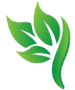 请添加页面标题
请替换文本，复制您所需要的文本，在黏贴选项中选择“只保留文本”即可。字体为微软雅黑14号,白色。
请替换文本，复制您所需要的文本，在黏贴选项中选择“只保留文本”即可。字体为微软雅黑14号,白色。
请替换文本，复制您所需要的文本，在黏贴选项中选择“只保留文本”即可。字体为微软雅黑14号,白色。
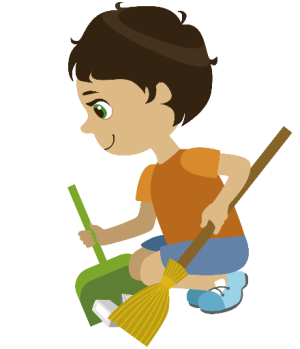 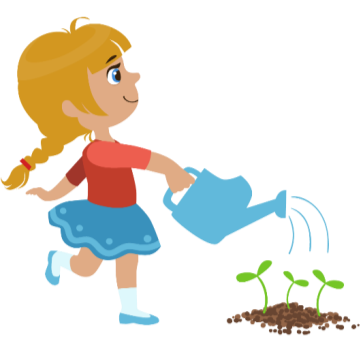 1
2
3
请替换文本，复制您所需要的文本，在黏贴选项中选择“只保留文本”即可。字体为微软雅黑14号,白色。
请替换文本，复制您所需要的文本，在黏贴选项中选择“只保留文本”即可。字体为微软雅黑14号,白色。
请替换文本，复制您所需要的文本，在黏贴选项中选择“只保留文本”即可。字体为微软雅黑14号,白色。
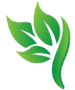 请添加页面标题
请添加小标题
请替换文本，复制您所需要的文本，在黏贴选项中选择“只保留文本”即可。字体为微软雅黑14号,白色。
请添加小标题
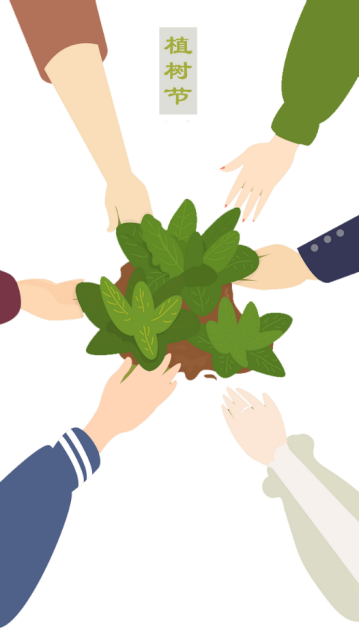 请替换文本，复制您所需要的文本，在黏贴选项中选择“只保留文本”即可。字体为微软雅黑14号,白色。
请添加小标题
请替换文本，复制您所需要的文本，在黏贴选项中选择“只保留文本”即可。字体为微软雅黑14号,白色。
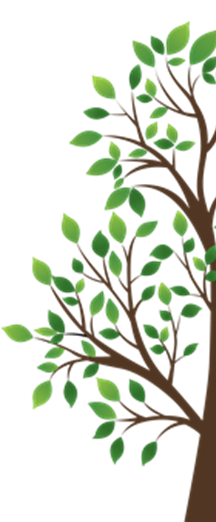 请添加小标题
请替换文本，复制您所需要的文本，在黏贴选项中选择“只保留文本”即可。字体为微软雅黑14号,白色。
请添加小标题
请替换文本，复制您所需要的文本，在黏贴选项中选择“只保留文本”即可。字体为微软雅黑14号,白色。
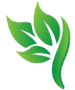 请添加页面标题
关键词一
关键词五
请替换文本，复制您所需要的文本，在黏贴选项中选择“只保留文本”即可。字体为微软雅黑14号,白色。
关键词或概括性文本
请替换文本，复制您所需要的文本，在黏贴选项中选择“只保留文本”即可。字体为微软雅黑14号,白色。
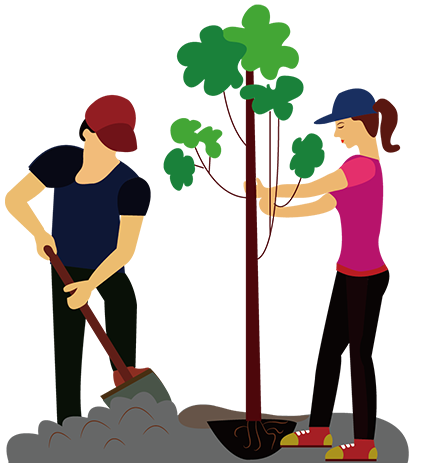 关键词四
关键词二
关键词三
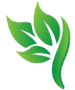 请添加页面标题
140
150
160
150
120
140
树种四
140
树种五
130
树种六
110
120
130
树种三
110
120
90
100
树种二
树种七
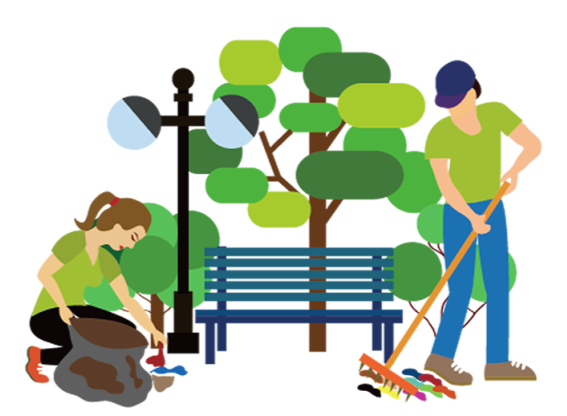 树种八
树种一
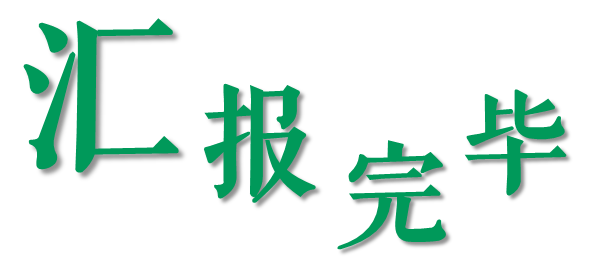 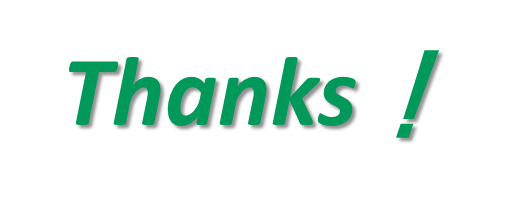 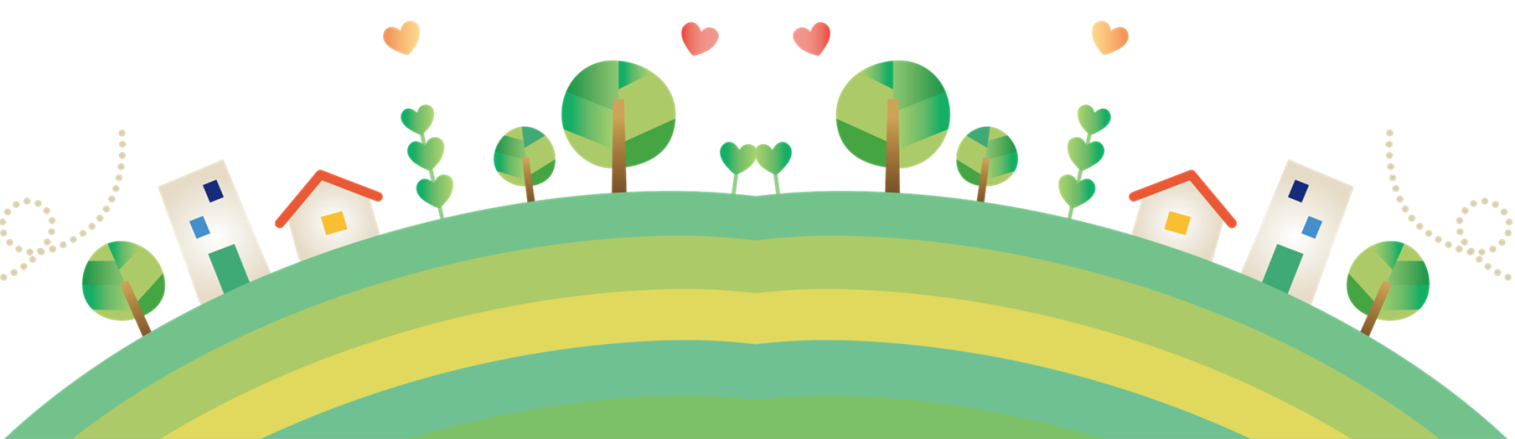